Fire  / Soil Moisture
Stiig Wilkenskjeld, Gitta Lasslop
Silvia Kloster
Max-Planck-Institute for MeteorologyHamburg
Fire – Soil Moisture
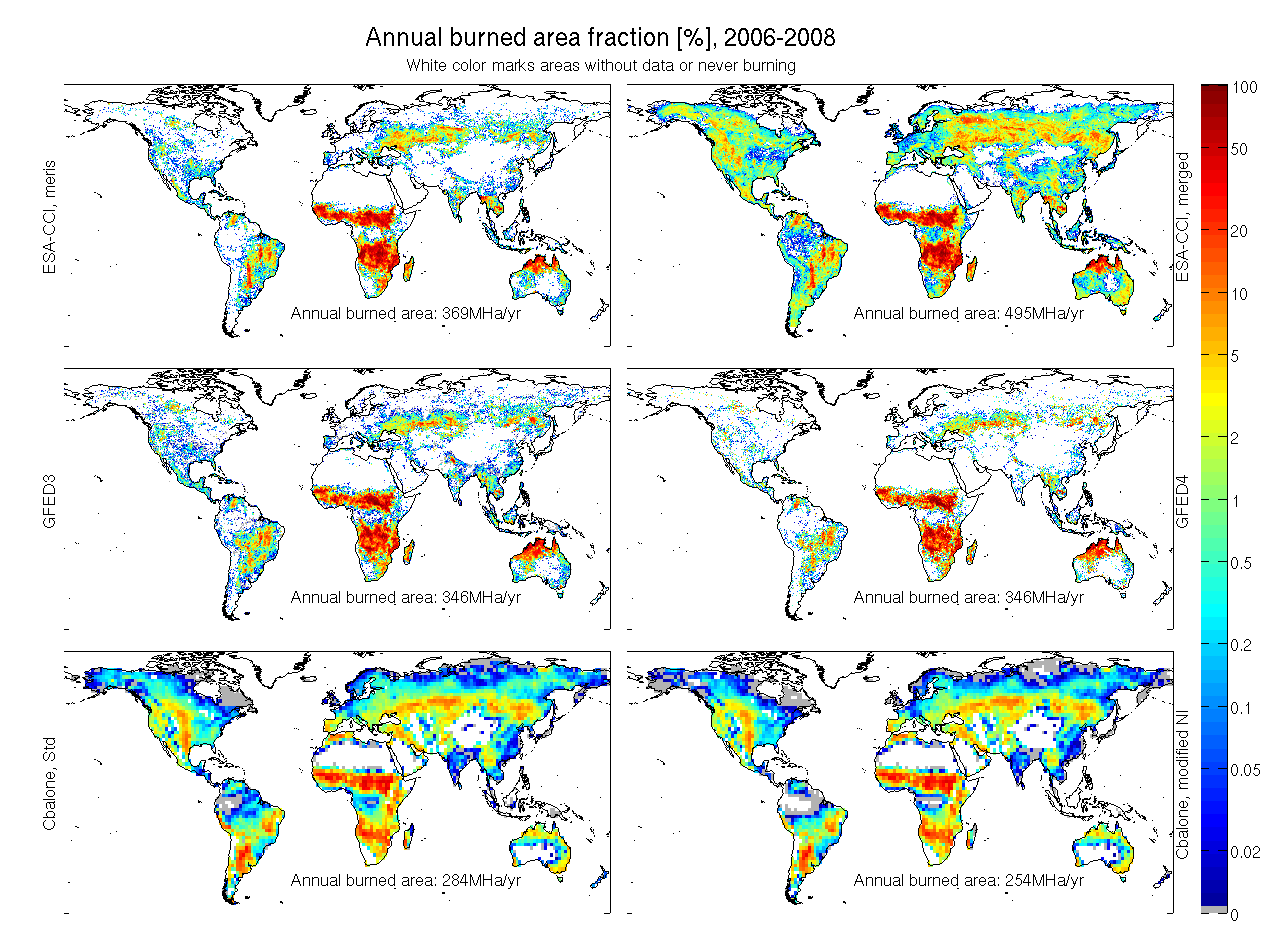 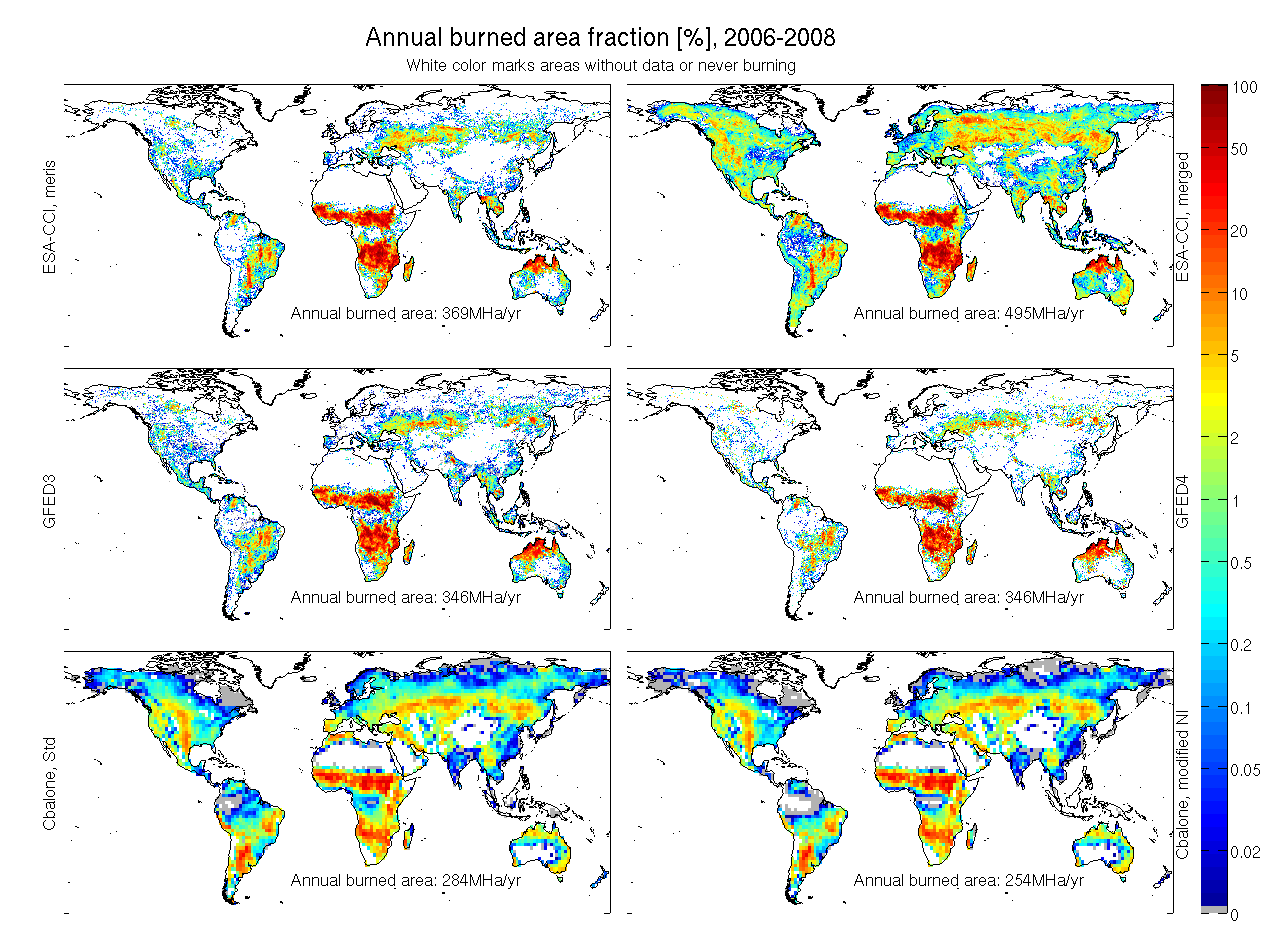 CCI SM
ESA CCI
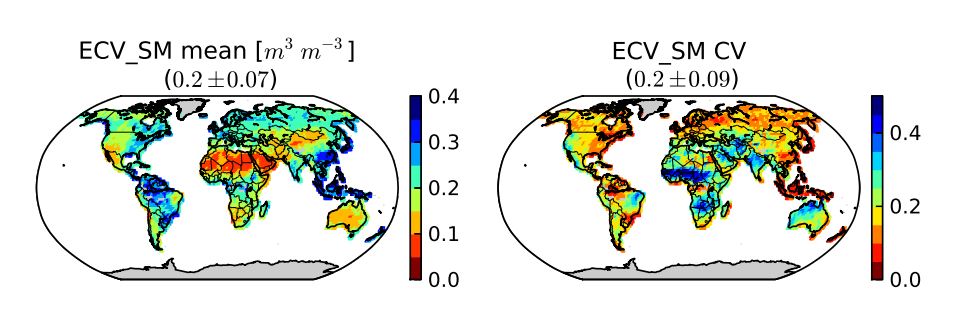 &
GFEDv3
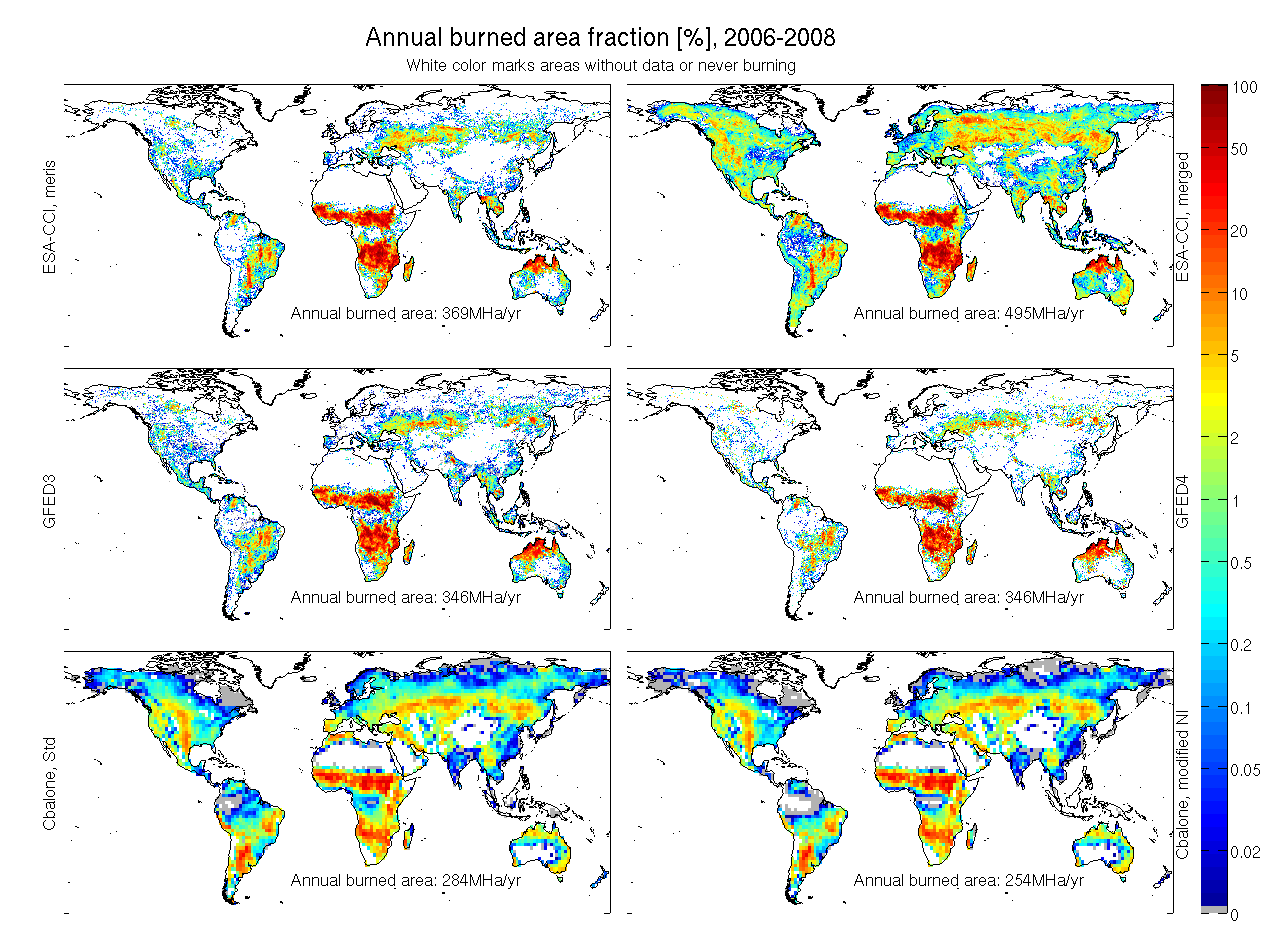 GFEDv4
Fire – Soil Moisture
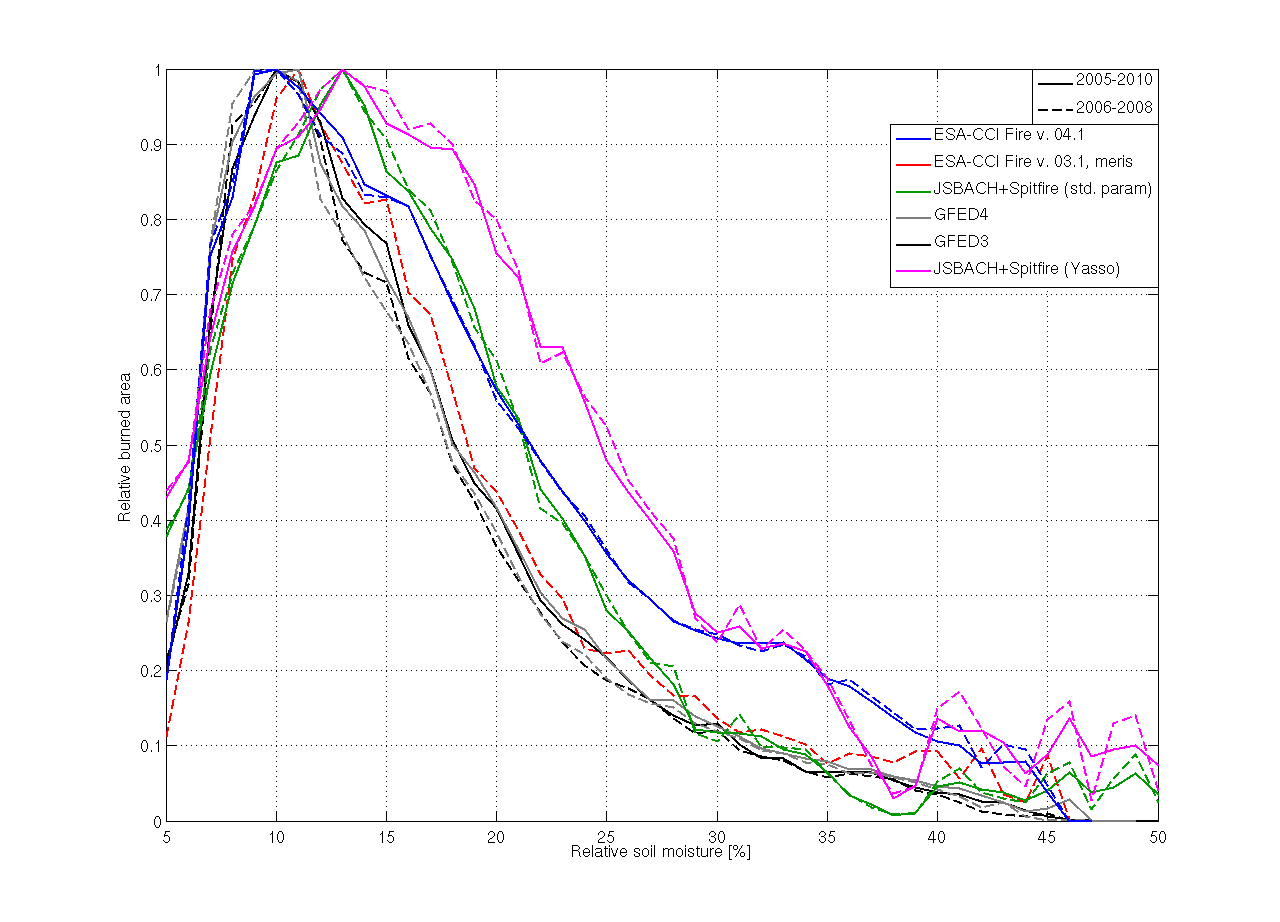 relative burned area []
Relative soil moisture [%]
Fire – Soil Moisture
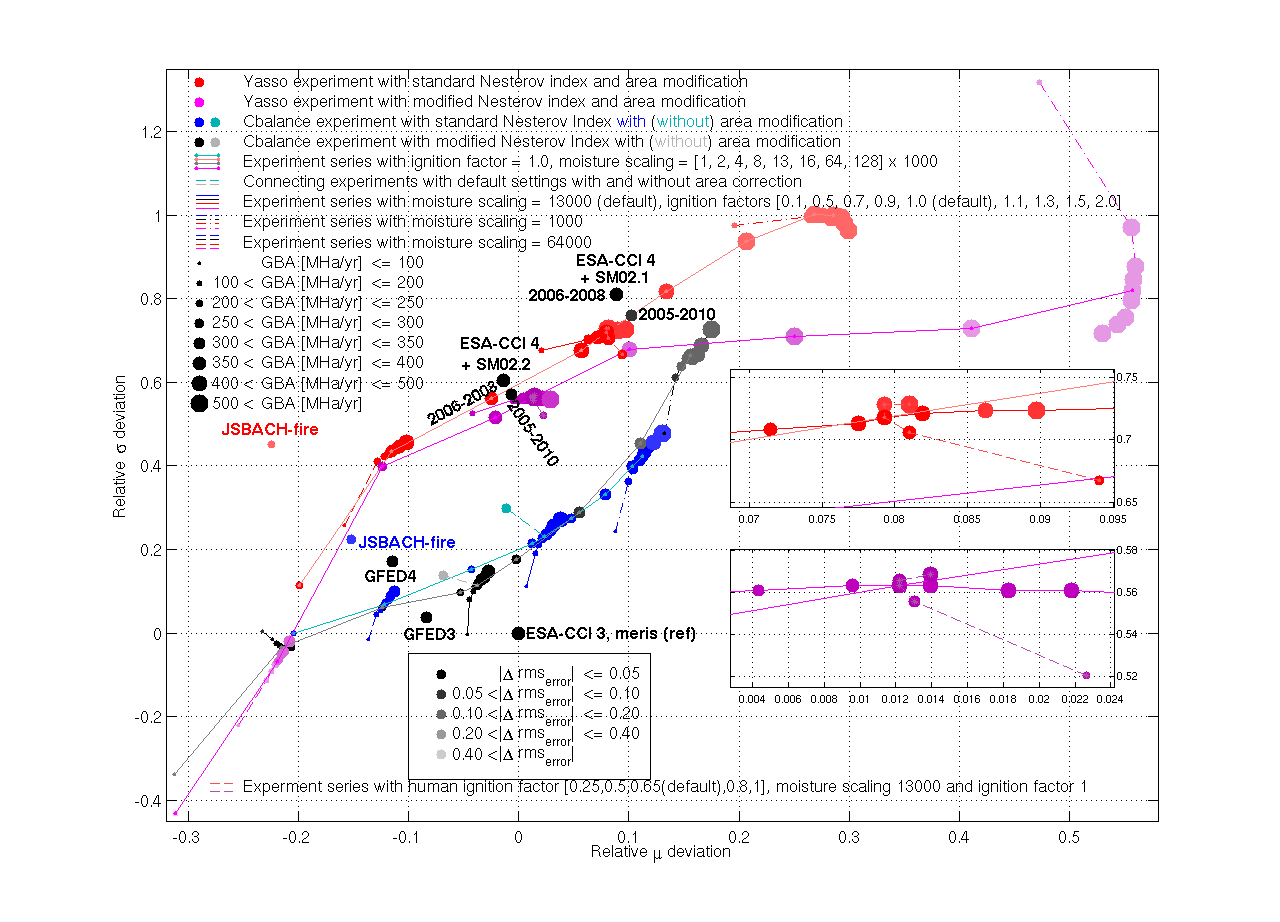 Relative width deviation []
Relative peak deviation []
Fire – Soil Moisture
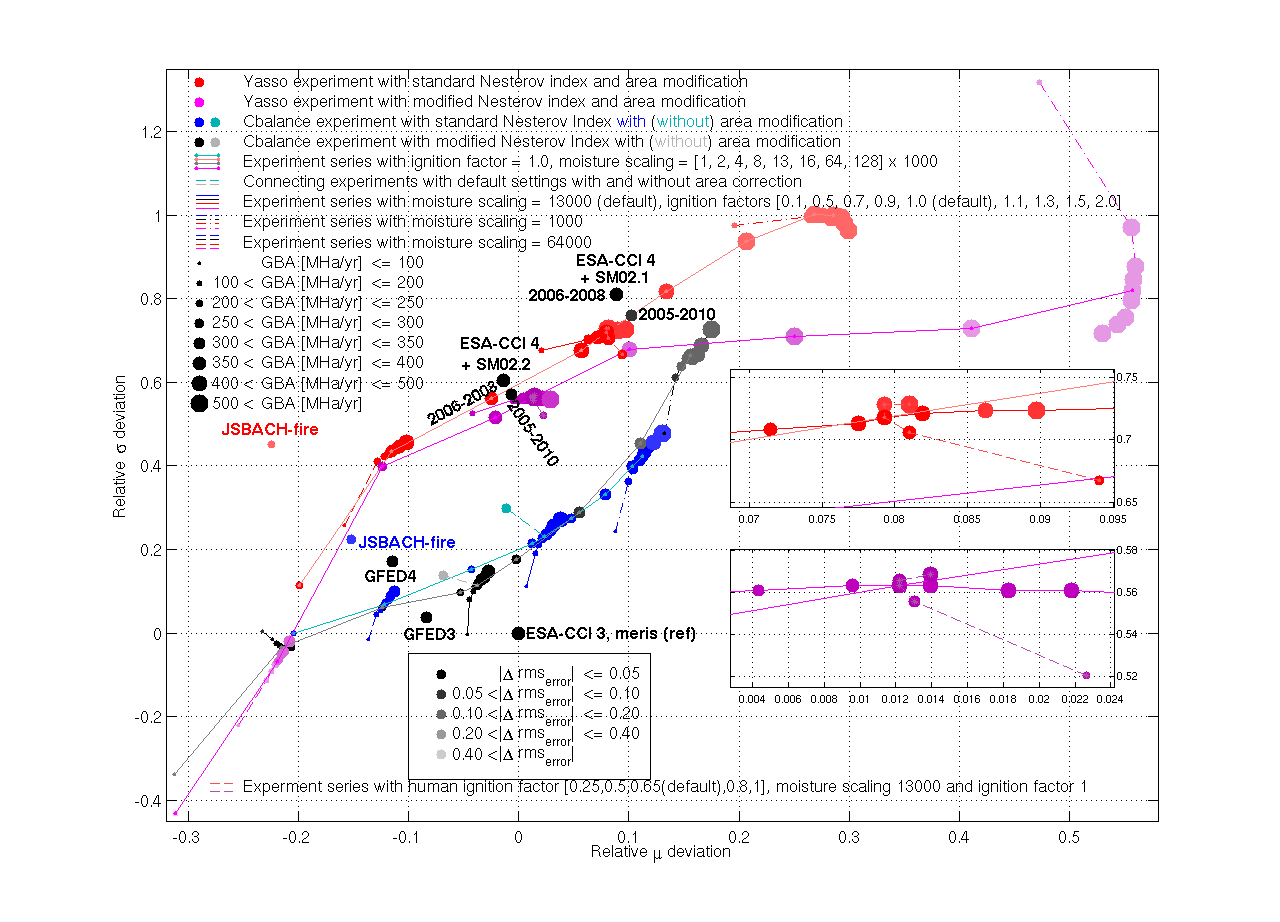 Relative width deviation []
Relative peak deviation []
MPI-ESM / CMIP6 simulations
Fire –  Burned area  Carbon Emissions
Fire Emissions
Burned Area
Biomass consumed
Fire –  Burned area  Carbon Emissions
Fire Emissions
Burned Area
Biomass consumed
Fire CCI v 4.1

2005 – 2011

0.25 x 0.25
Bi-weekly
Fire –  Burned area  Carbon Emissions
Fire Emissions
Burned Area
Biomass consumed
Fire CCI v 4.1

2005 – 2011

0.25 x 0.25
Bi-weekly
Vegetation Model

JSBACH (MPI-ESM)

 what is burning (tree/grass)?
 how much is burning ?
 did the fire kill the tree?
 what happened before 2005?
Fire –  Burned area  Carbon Emissions
Fire Emissions
Burned Area
Biomass consumed
Fire CCI v 4.1

2005 – 2011

0.25 x 0.25
Bi-weekly
Vegetation Model

JSBACH (MPI-ESM)

 what is burning (tree/grass)?
 how much is burning ?
 did the fire kill the tree?
 what happened before 2005?
Fire –  Burned area  Carbon Emissions
C emissions
2.19 PgC/year
burned area
346 Mha
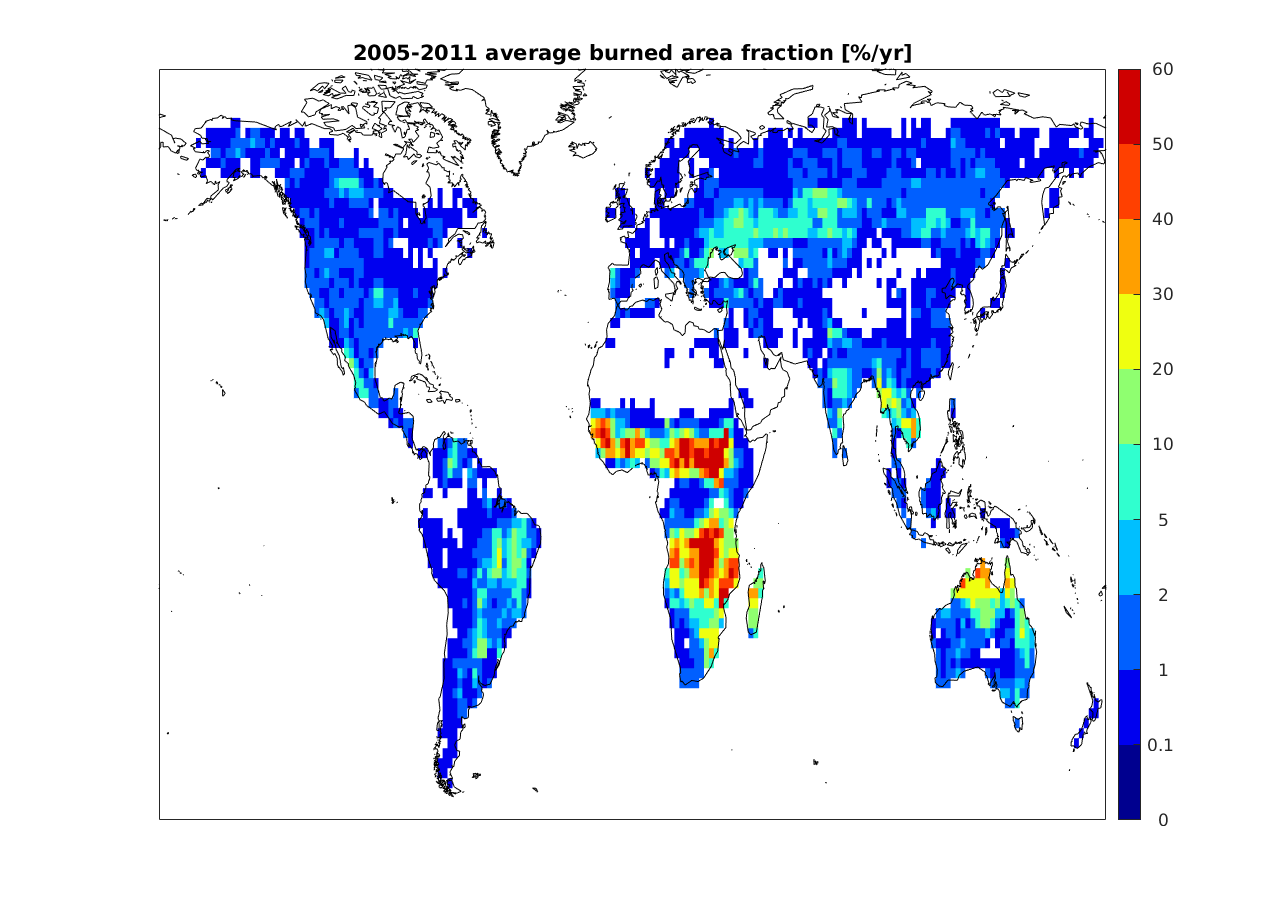 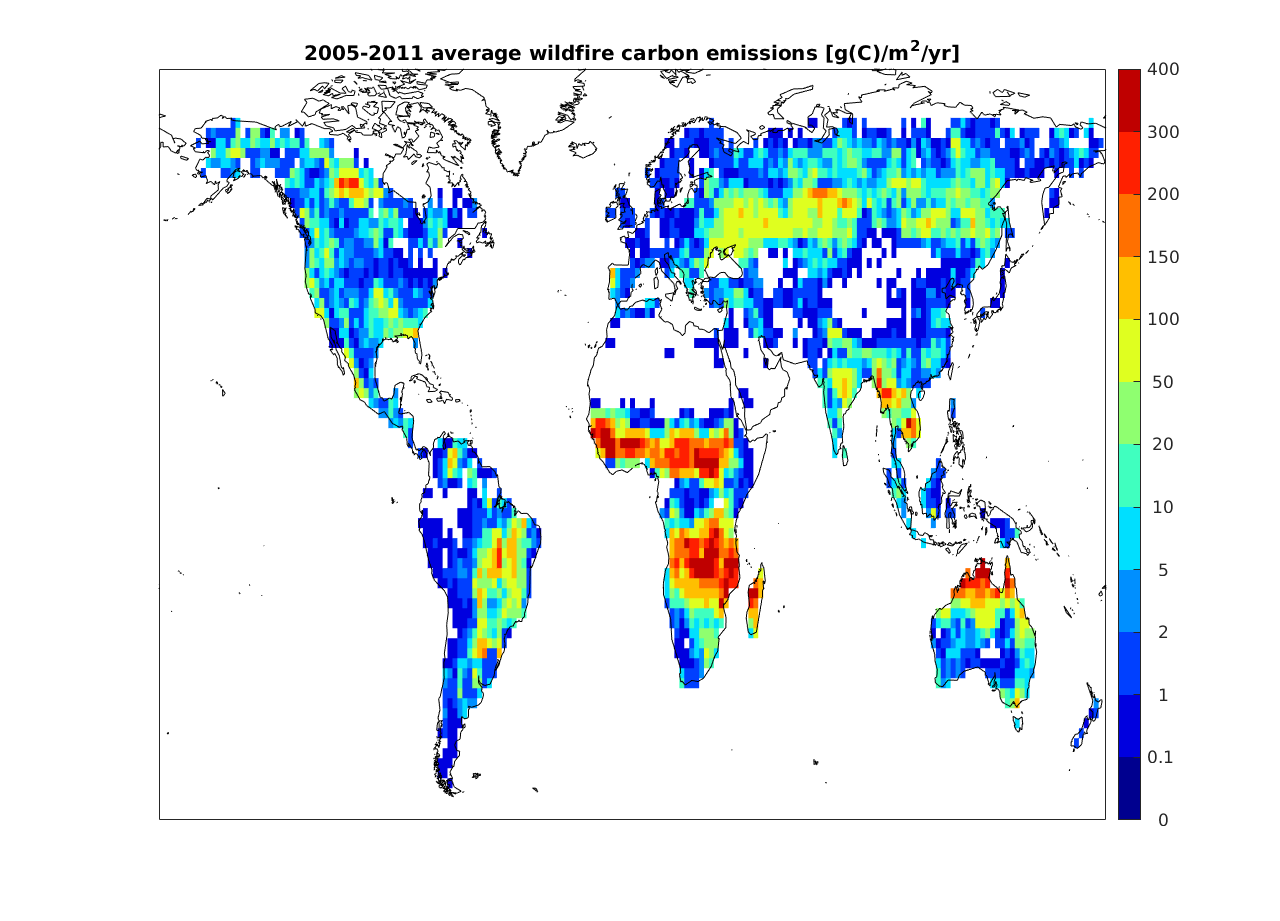 Fire –  Burned area  Carbon Emissions
C emissions
2.19 PgC/year
burned area
346 Mha
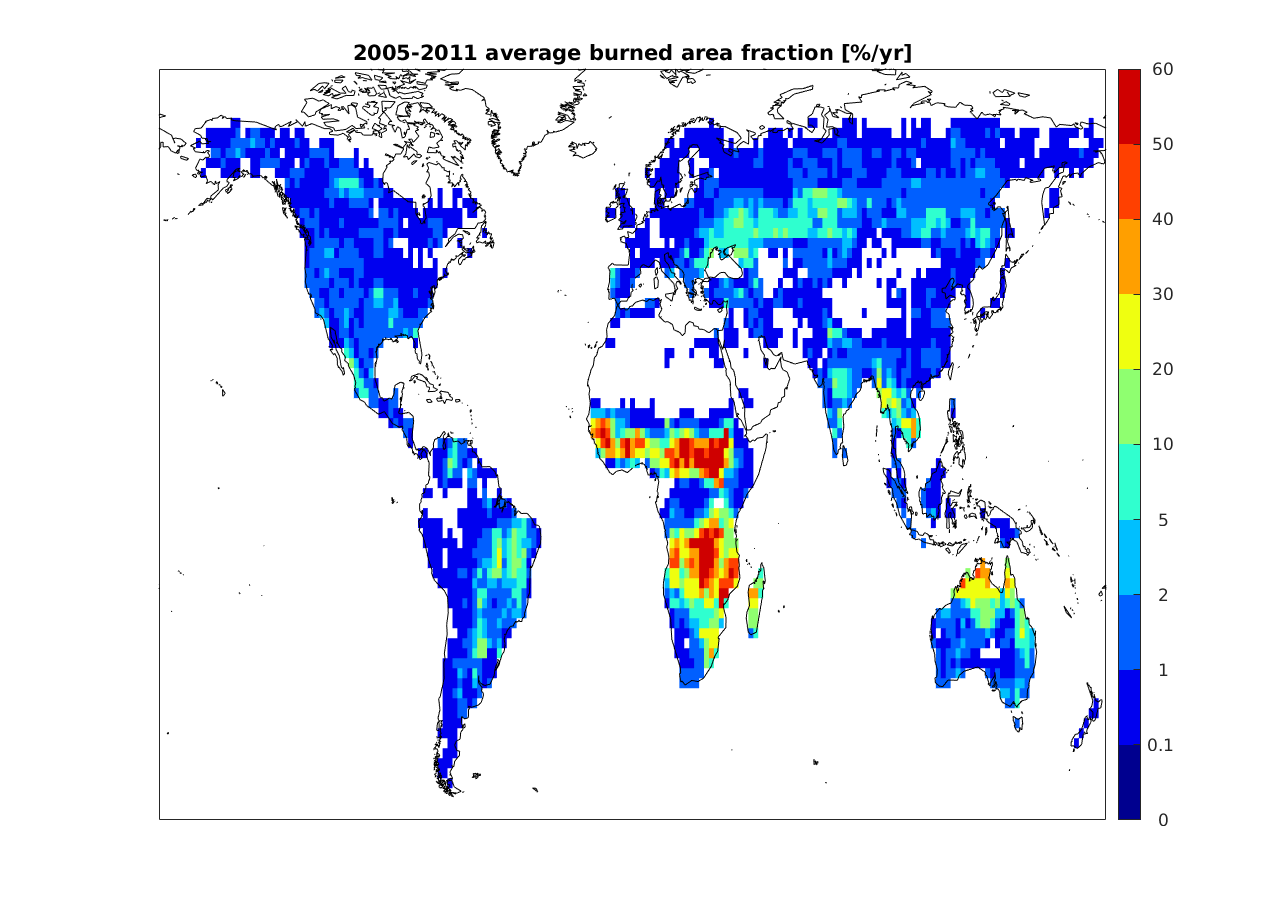 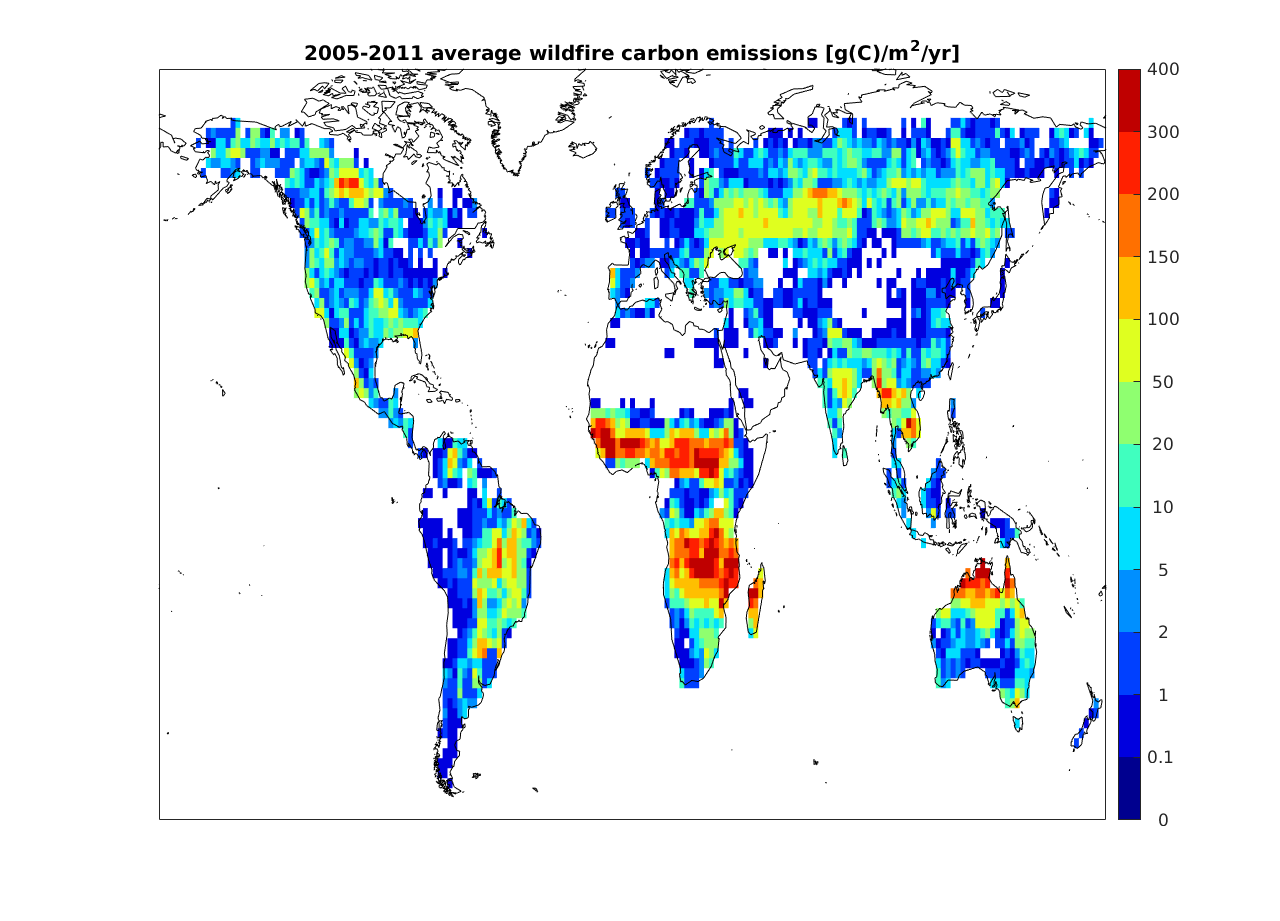 GFED4s:			402 Mha						2.18 PgC/year

(van der Werf in prep.)
Fire –  Burned area  Carbon Emissions
C emissions
  2005 - 2011
burned area
2005 - 2011
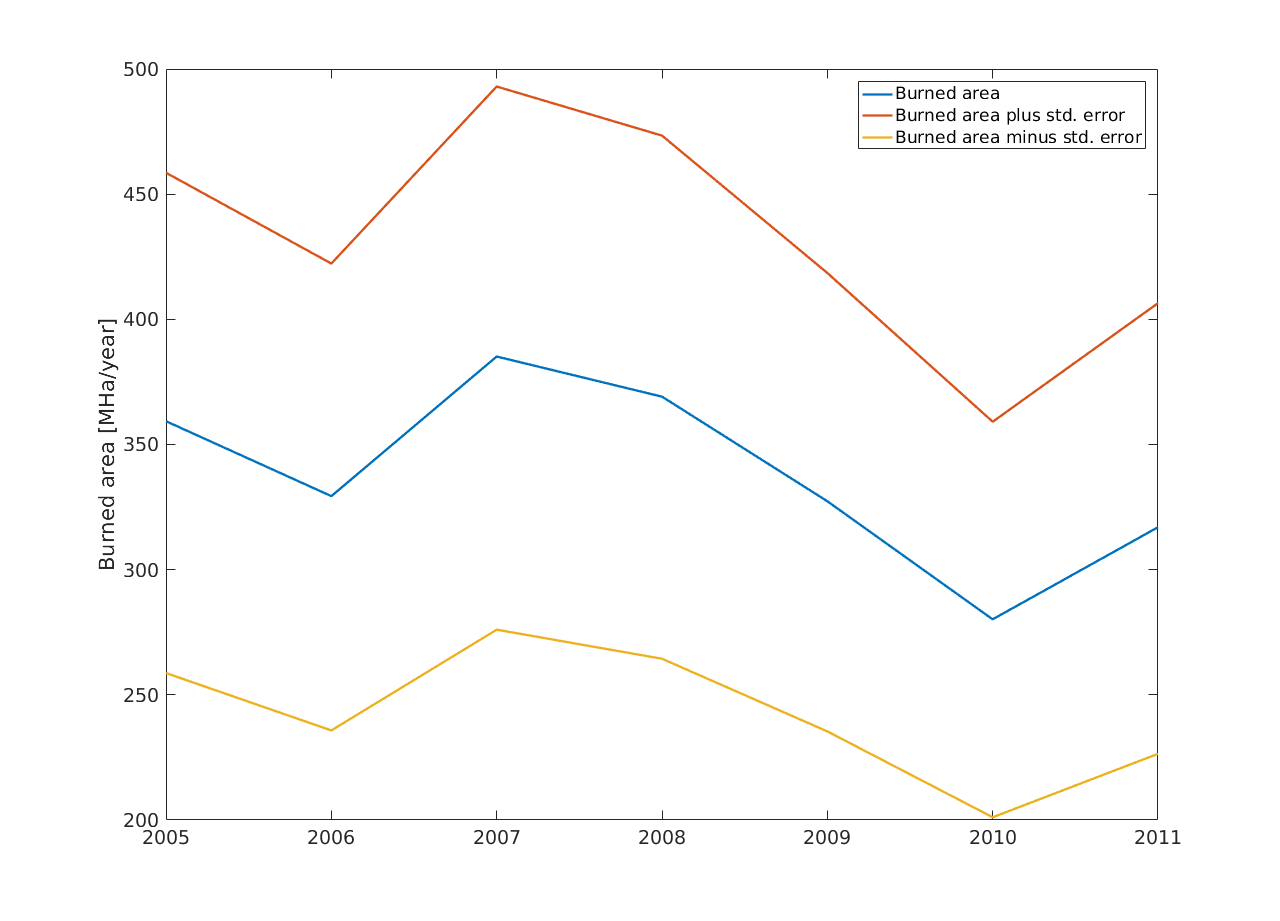 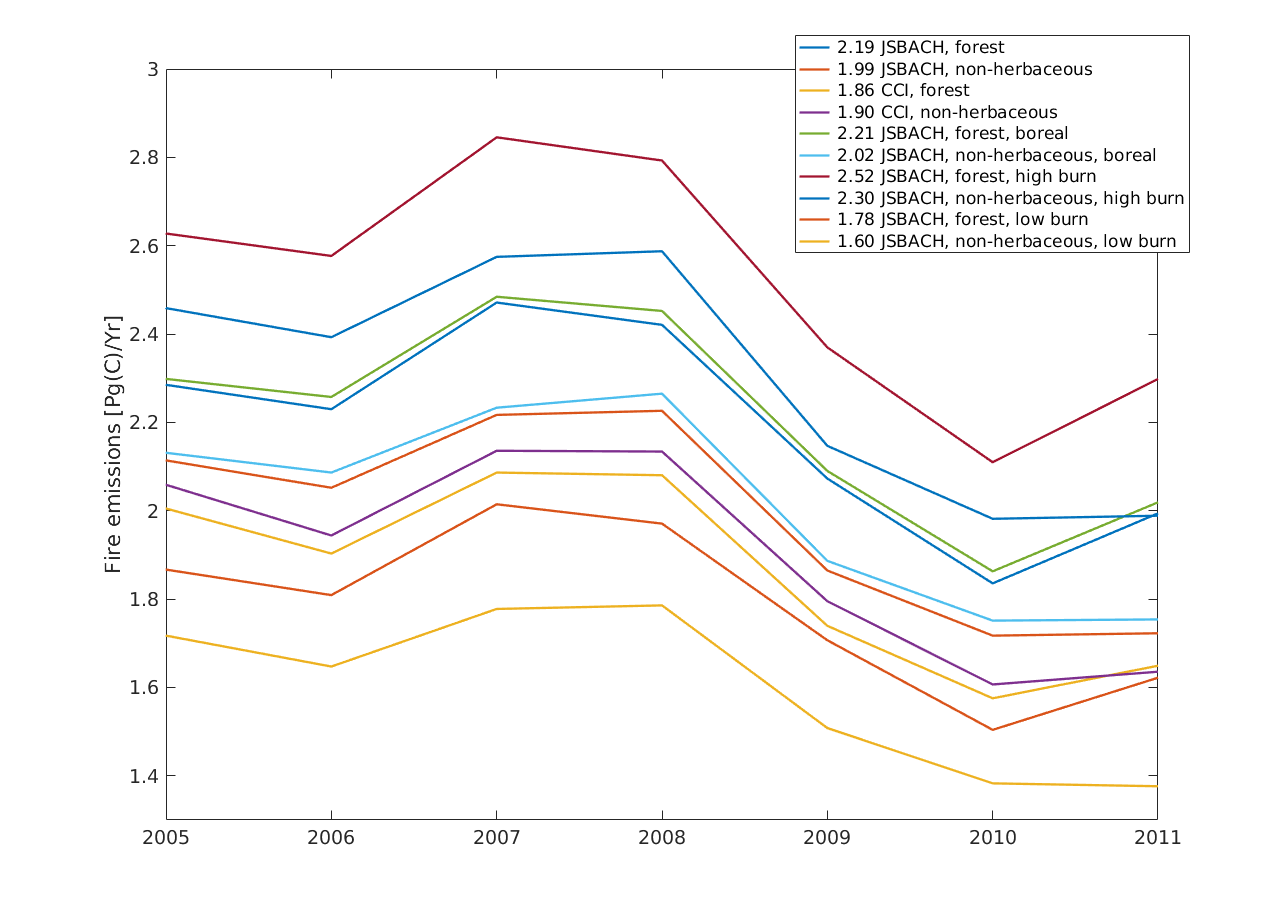 2005.         2006.         2007         2008       2009.       2010       2011
2005.         2006.         2007         2008       2009.       2010       2011
Fire –  Burned area  Carbon Emissions
Fire –  Burned area  Carbon Emissions
Burned area Min= 248 Mha / Max = 444 Mha   +/- 28%
Summary / Outlook
ESA CCI burned area as boundary condition in JSBACH  fire emissions

Consistency between FIRE CCI and LC CCI assures that models burn 
	   the correct trees



use new release of FIRE CCI (2000 – 2016) 

ESA CCI burned area as boundary conditions in Vegetation Models

 Model intercomparison 
 Protocol development 


 Transport fire emissions  compare to ESA CCI GHG
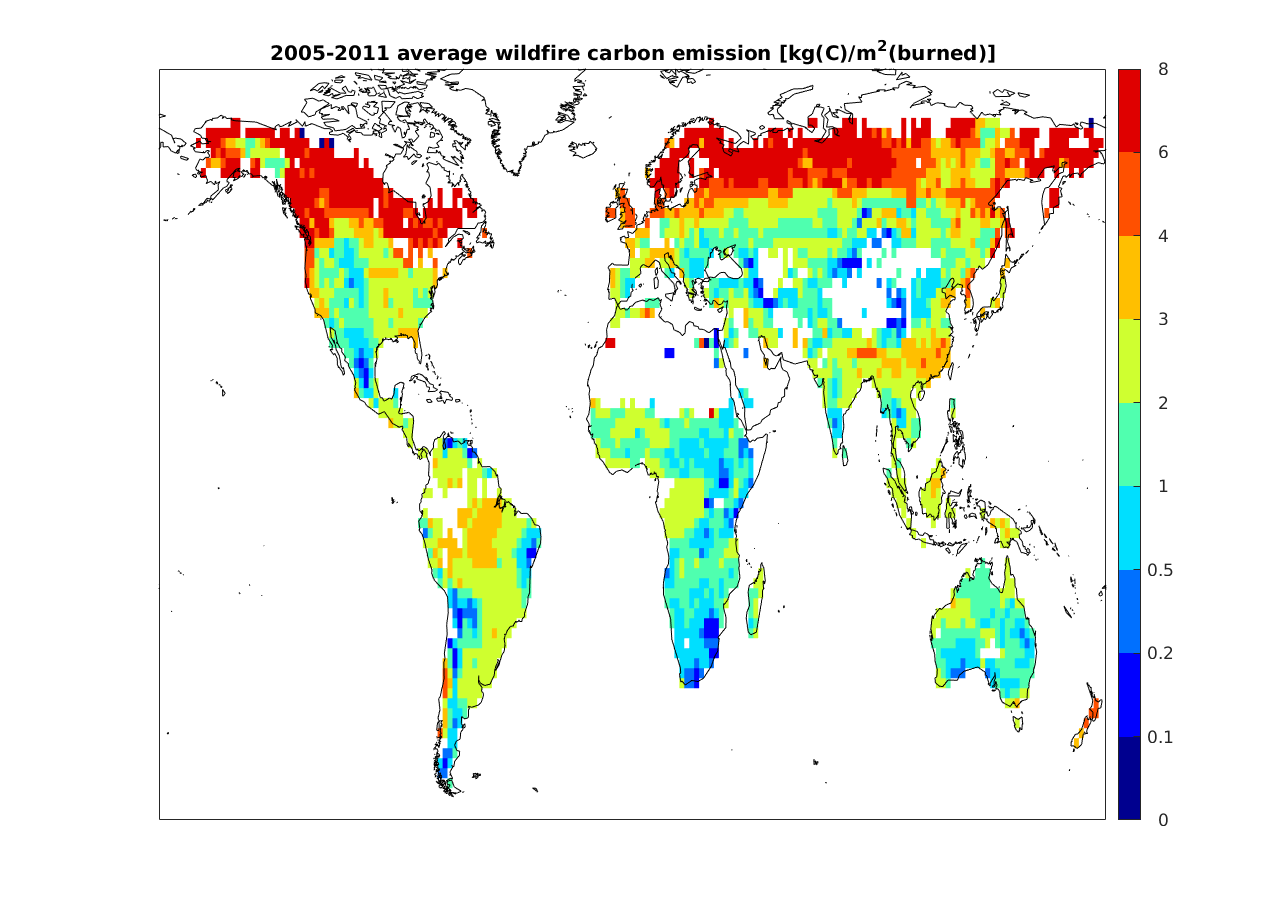 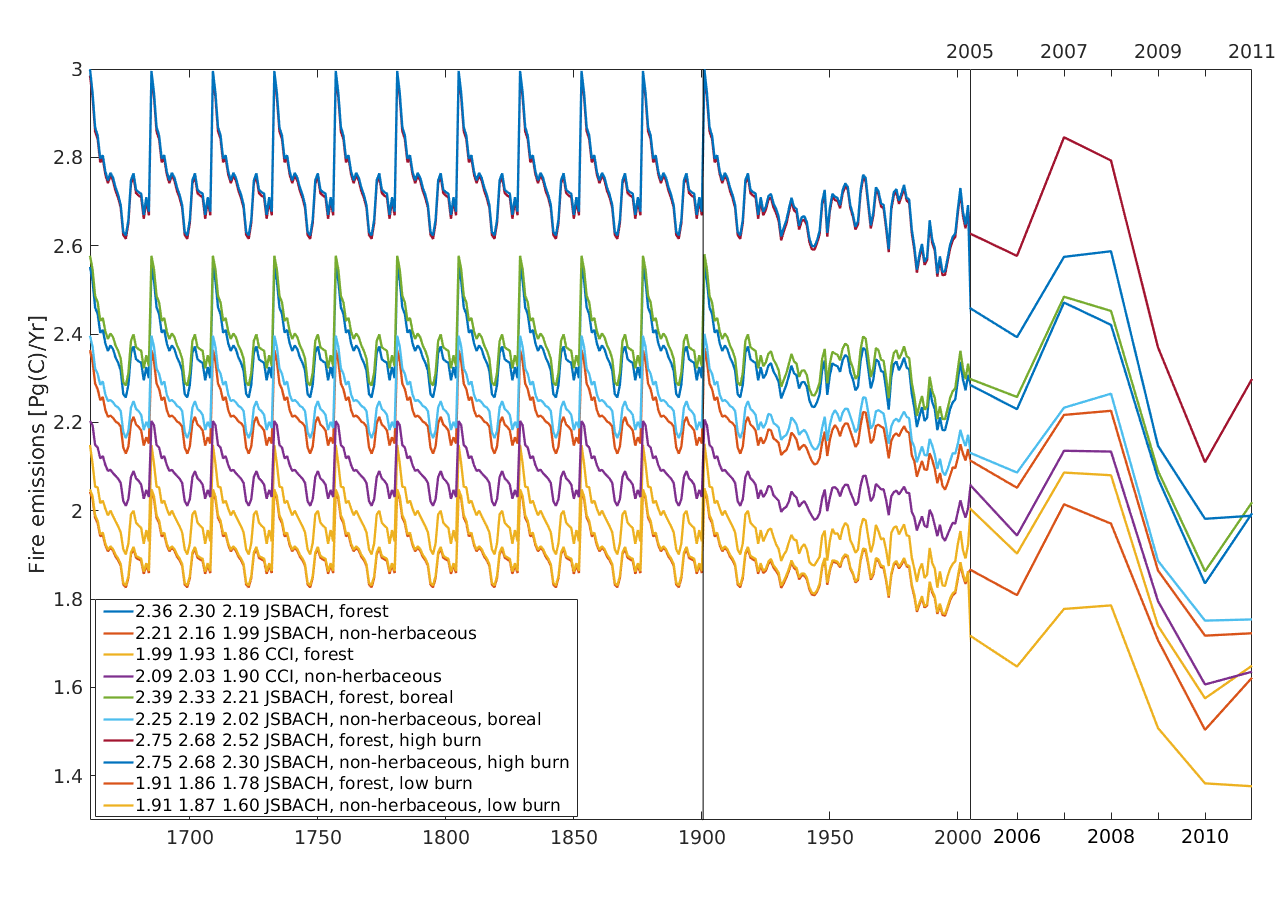 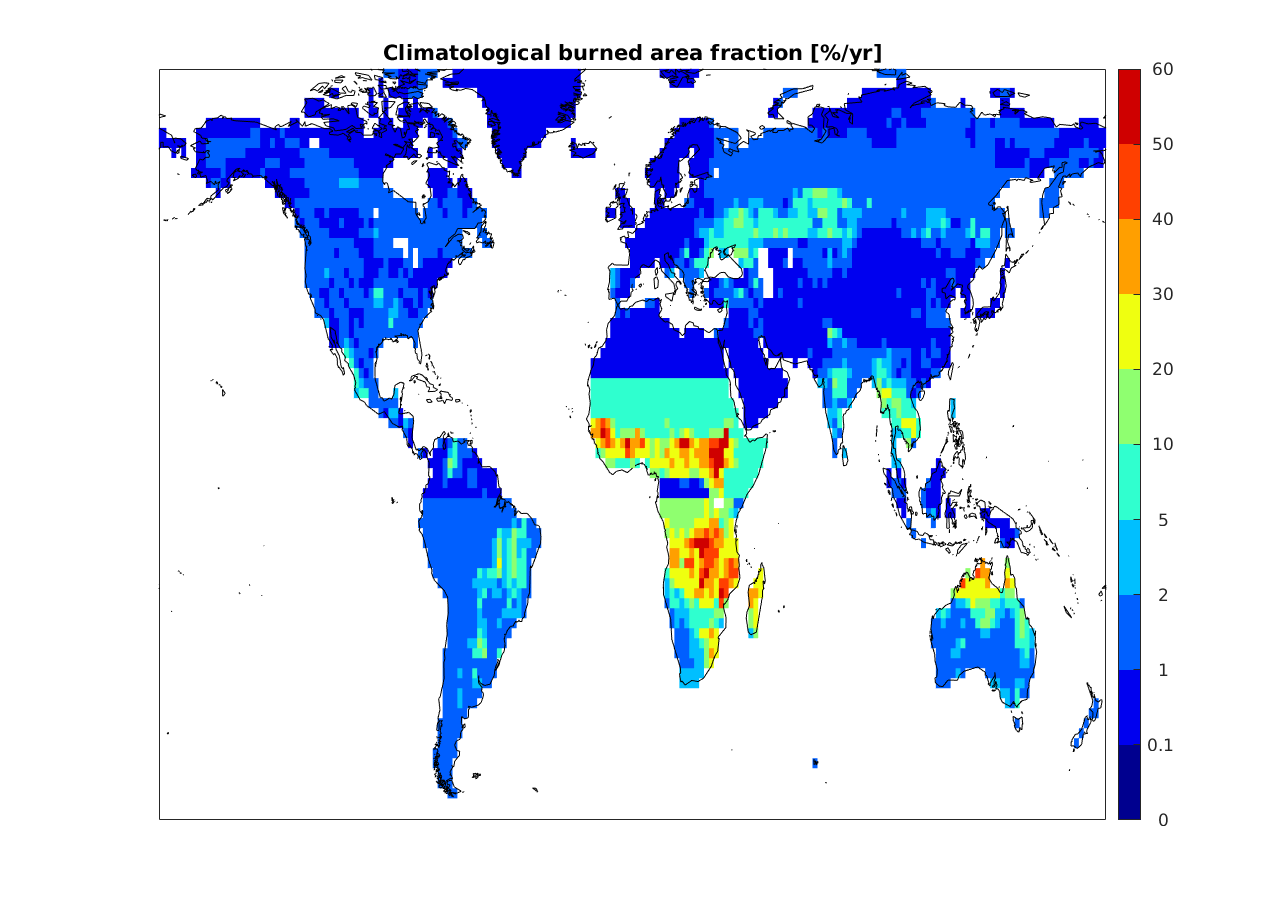